Duty to Serve
Listening Session – Manufactured Housing
July 2021
2018-2020 Accomplishments
2
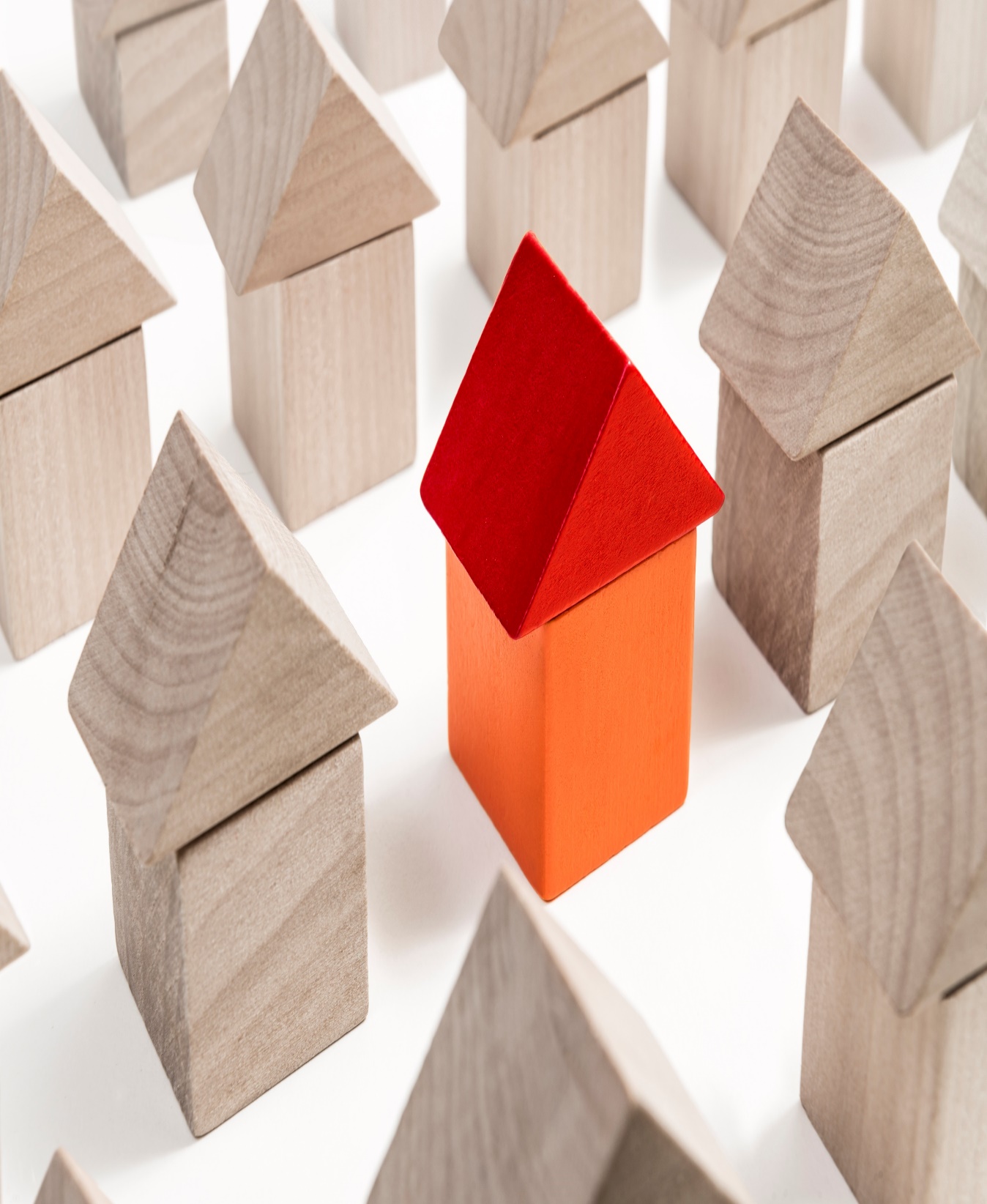 By the NUMBERS
15,958Pads with tenant site lease protections
Manufactured Housing
36%Avg year-over-year increase in SF loan purchases
$5.58 BillionLiquidity provided to SF MH market
3
2022-2024 Preview
4
By the NUMBERS
2022-24 Single-Family Overview
Loan purchase growth over first plan cycle (2018-20))
Preview of next plan cycle
What Else is in the Plan?
Focus on financing MH Titled as Real Property (MHRP) located in communities and MHRP located in fee simple developments
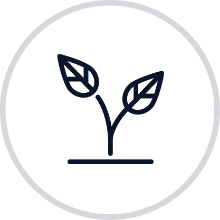 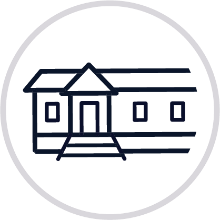 16%
Green, social or sustainable bond offering that includes DTS-eligible loans
MH Real Property
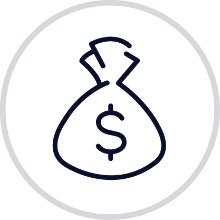 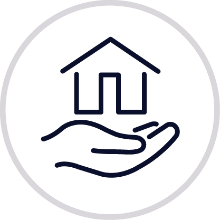 16%
Down payment assistance initiative that improves access to affordable financing
Resume shared equity loan purchases & invest in standardization
Small Financial Institutions
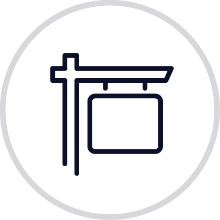 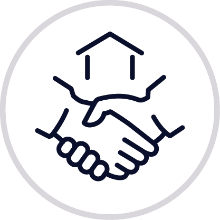 Native CDFI capacity building to solve for serving tribal trust land
39%
Leverage our REO inventory to support affordable supply efforts
High Needs Rural Regions
5
By the NUMBERS
2022-24 Multifamily Overview
Loan purchase growth over first plan cycle (2018-20))
Preview of next plan cycle
What Else is in the Plan?
11%
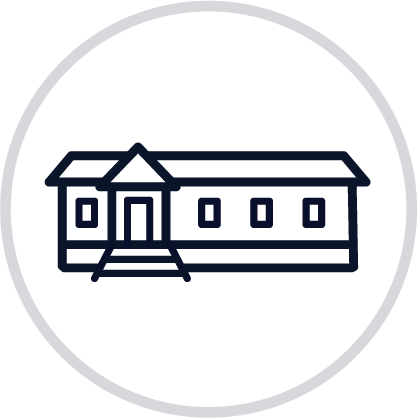 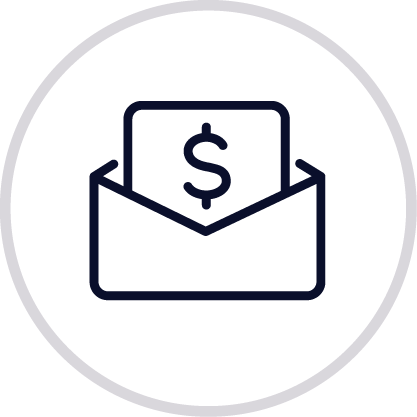 State or Local
Invest in LIHTC properties in rural areas
Purchase 6 MHCs owned by residents (ROC)
27%
RAD
30%
Tenant Site Lease Protections
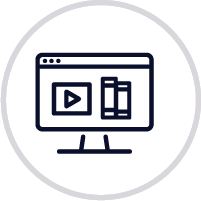 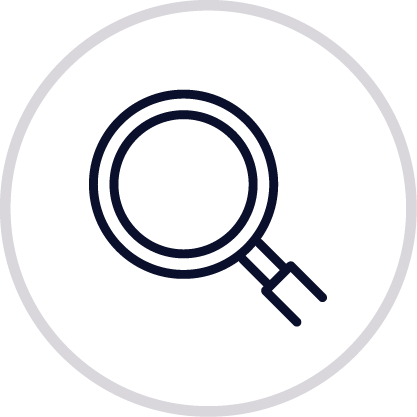 Economic Diversity: Affordable Housing in High Opportunity Areas
Resource focus on areas that scale (e.g., Section 8, LIHTC, state/local and RAD)
50%
MHC Properties
21%
Section 515 &
HN Rural Regions
6